МЕТОДИЧЕСКИЕ ПОДХОДЫ К ИЗУЧЕНИЮ ХУДОЖЕСТВЕННЫХ ПРОИЗВЕДЕНИЙ В КУРСЕ «ЛИТЕРАТУРНОЕ КРАЕВЕДЕНИЕ»
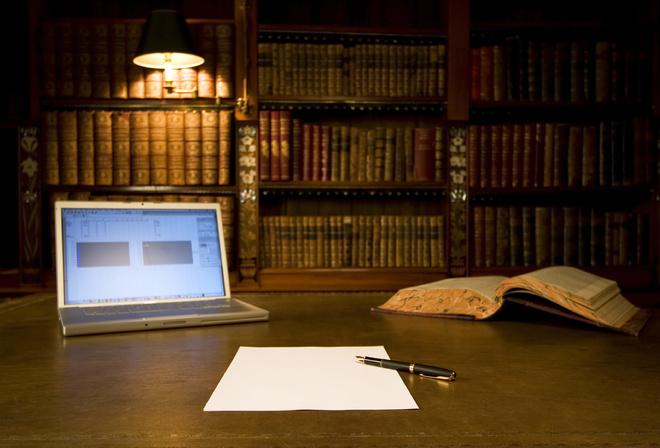 Г.И. Карташова,
учитель русского языка и литературы 
МАОУ СОШ № 12
Система методических подходов в курсе «Литературное краеведение»
Аксиологический 
Культурологический 
Диалогический 
Системно-деятельностный 
Личностно-развивающий 
Средовой подход

В рамках изучения курса «Литературное краеведение» возможно также использовать и другие подходы, описанные в педагогике: 
компетентностный, 
проблемно-ориентированный, 
коммуникативный, 
игровой и др. 
Условием успешности выбора подходов является оптимальный синтез существующих подходов и адекватность содержанию курса.
4 этапа анализа литературного произведения на основе ценностно-ориентированного подхода(рассказ А.П. Чехова «Мальчики»)
«В чем сила женщины?» (По повести М.Л. Халфиной «Мачеха»)
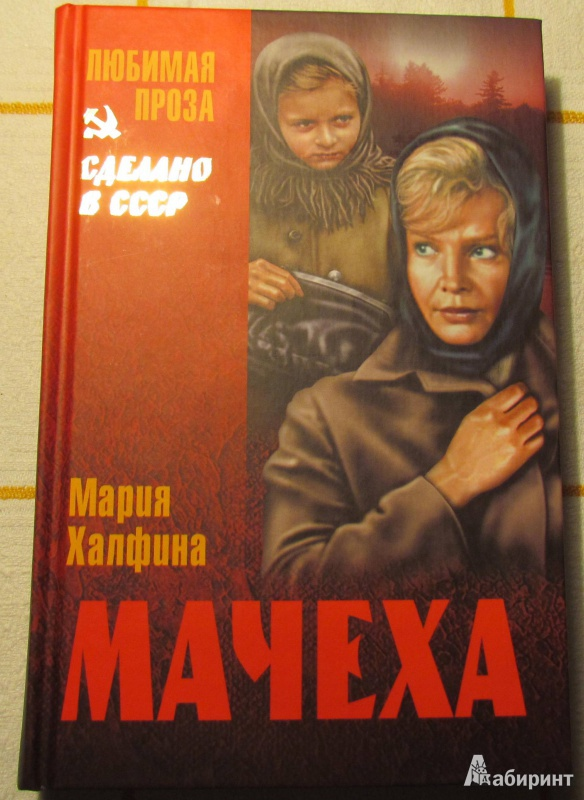 Система методических подходов в курсе «Литературное краеведение»
Аксиологический 
Культурологический 
Диалогический 
Системно-деятельностный 
Личностно-развивающий 
Средовой подход

В рамках изучения курса «Литературное краеведение» возможно также использовать и другие подходы, описанные в педагогике: 
компетентностный, 
проблемно-ориентированный, 
коммуникативный, 
игровой и др. 
Условием успешности выбора подходов является оптимальный синтез существующих подходов и адекватность содержанию курса.
Программа курса внеурочной деятельности «Литературное краеведение»
Блочная подача материала:
1год 
«Сказочный город»: (Легенды Н.Татаурова, А.Волков, сказки Т.Мейко, В. Шишков «Кедр»);
«Следствие ведут томичи»: Р. Кошурникова «Следствие по всем правилам», Не-Крестовский «Томские трущобы», архив;
«Путешествие во времени» (русские писатели в Томске)

2 года
Томск в XX веке (Г. Николаева, М. Халфина, В. Кожевников, В. Липатов, В. Макшеев, Б. Климычев,Э. Бурмакин идр.)
«Зелёная аксиома» в творчестве томских писателей и поэтов;
Писатели-фантасты (В.Колупаев);
Для самых маленьких (поэзия А. Панова, А. Блиновой и др.)
Анализ поэтического текста на основе аксиологического подхода
Стихотворение «Река моей жизни» А. Блиновой
Стихотворение «А в Лагерном хозяйничает осень…» С. Борзуновой
Вопросы:
Понравилось ли Вам стихотворение? Какие чувства оно у Вас вызвало?
Определите жанр произведения. Знаете ли Вы другие стихотворения на эту тему? 
Объясните содержание следующих словосочетаний, раскрывающих суть образа осени: «небрежно топчет смятую траву», «щедро краски новые наносит», «застынет у речного поворота», «словно недовольная работой, срывает листья и бросает в Томь». Сделайте вывод о функции этих художественных средств.
Роль пейзажа?
Каков ритмический рисунок этого стихотворения?  
Определите роль союзов.
Какова его композиция?
Что хочет сказать автор? 
В чем выражена эстетическая ценность его?
Какие общечеловеческие ценности утверждает автор?
Проблемно-творческая группа «Литературное краеведение»
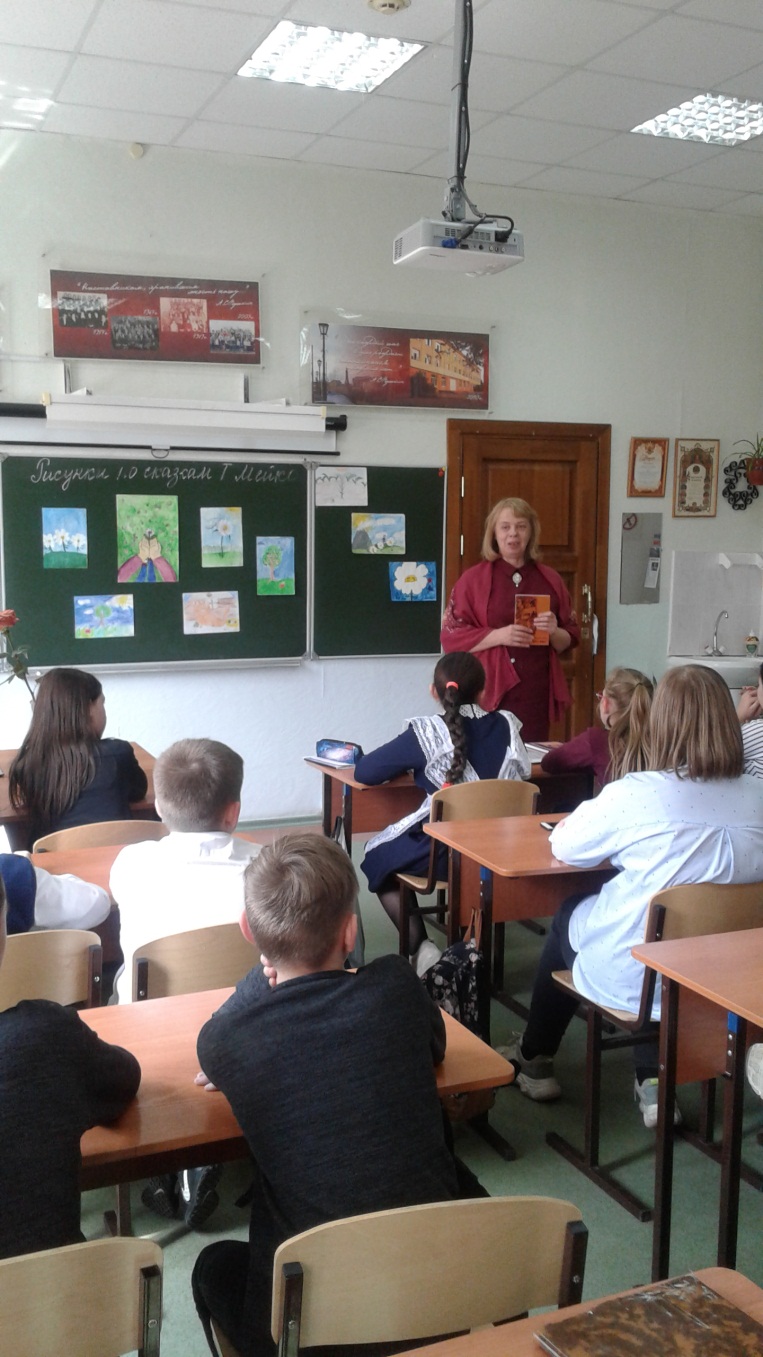 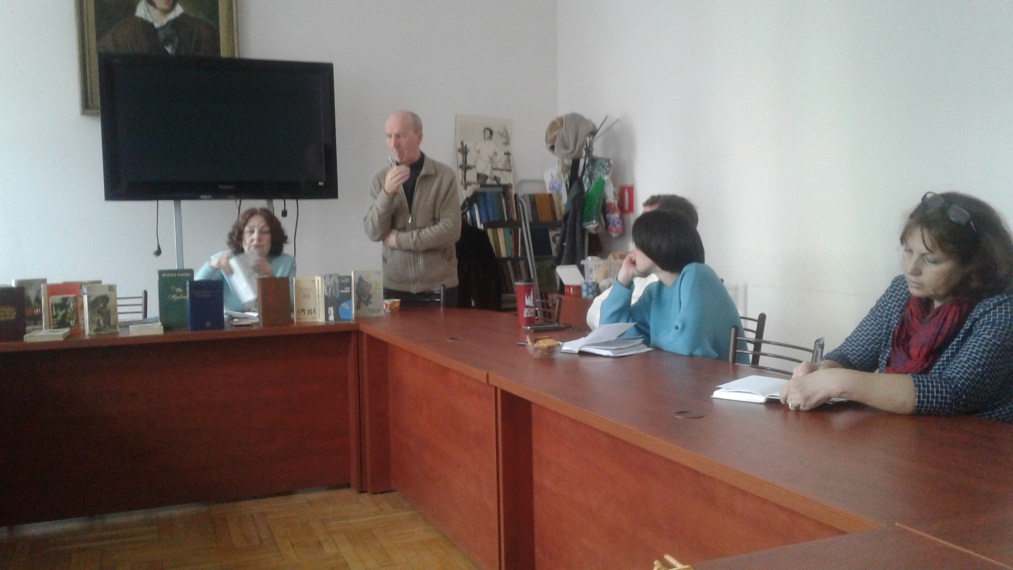 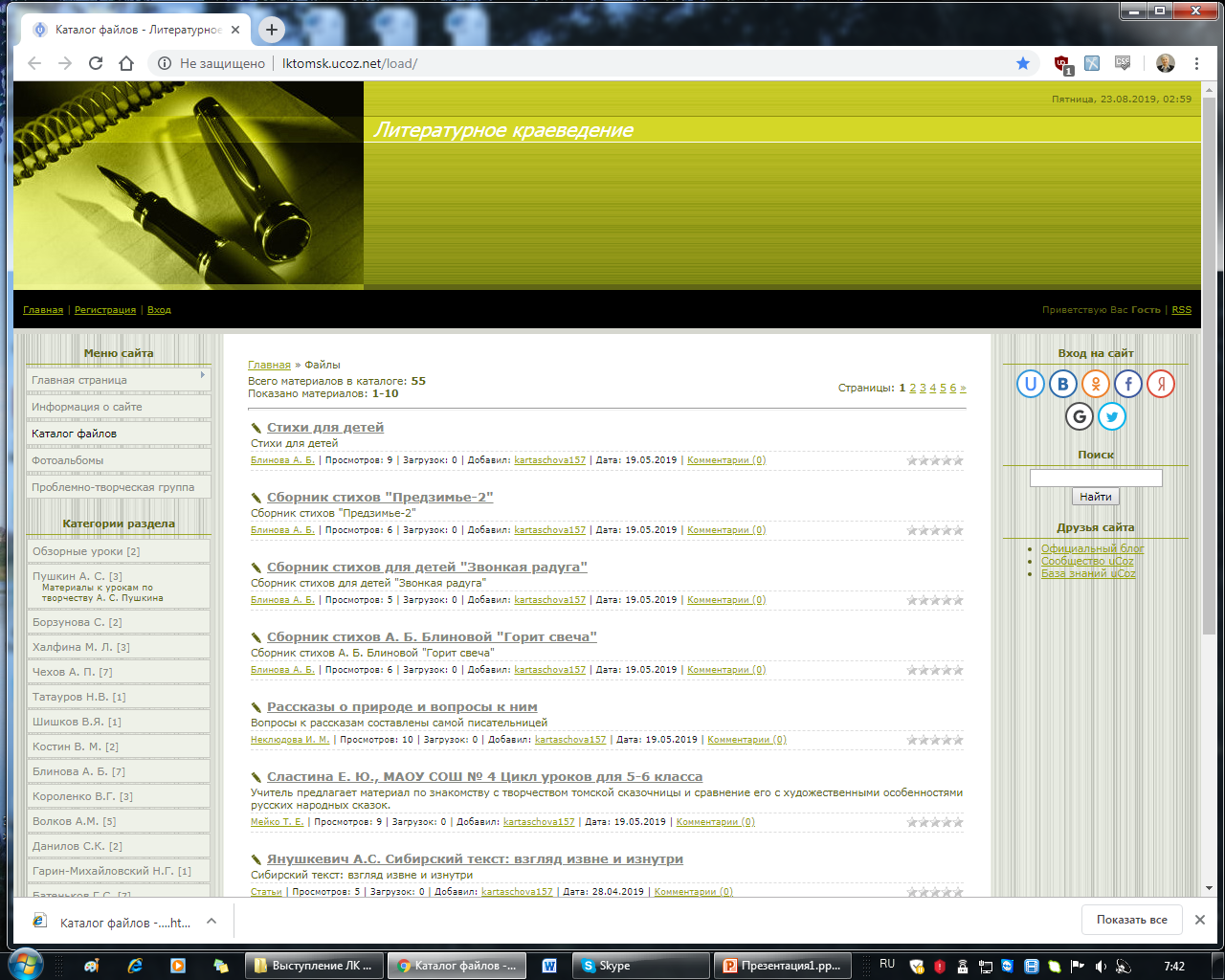 Электронный ресурс «Литературное краеведение»lktomsk.ucoz.netkgi157@mail.ru
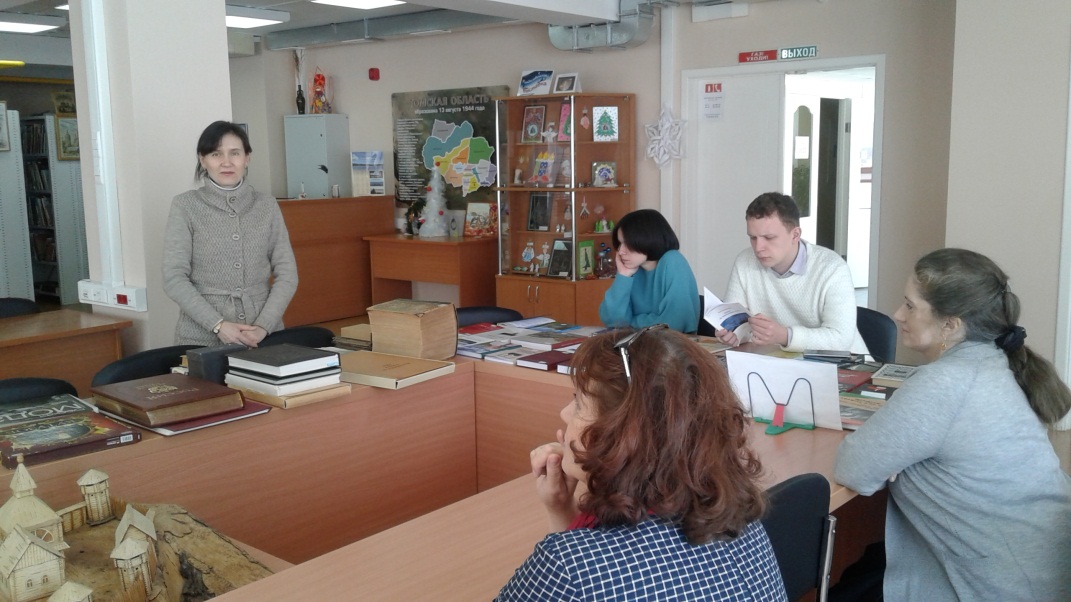 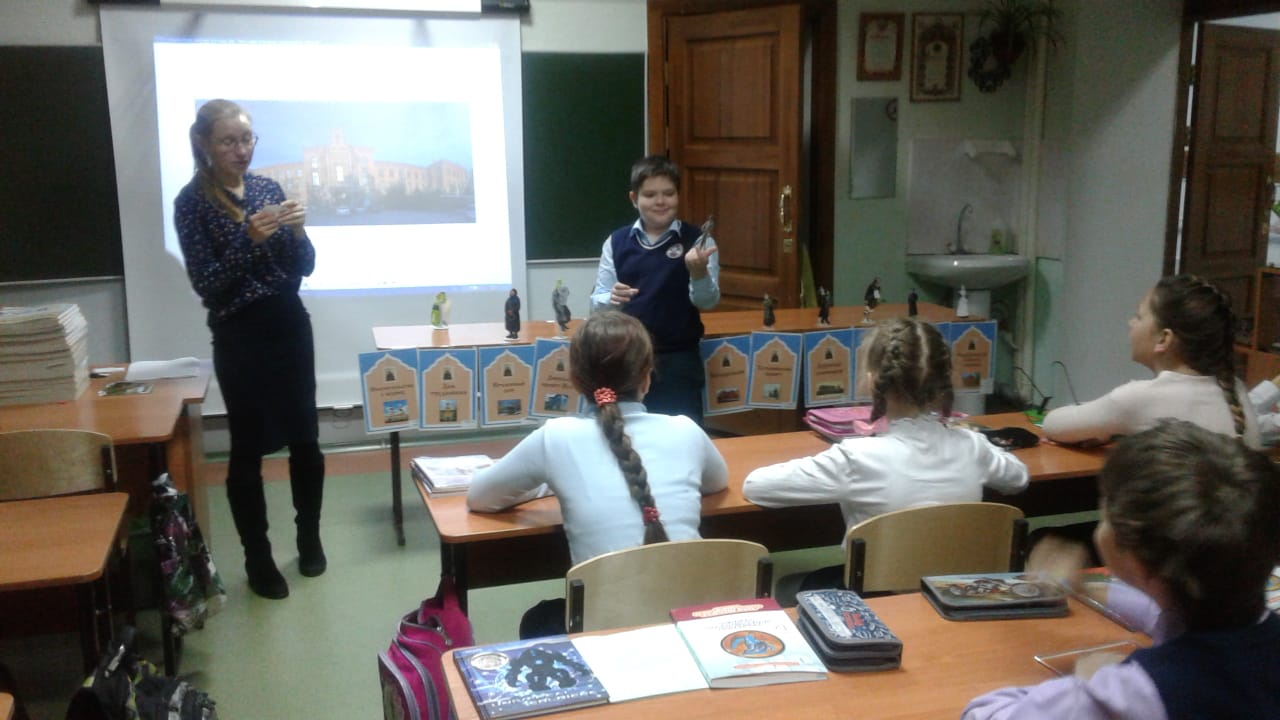 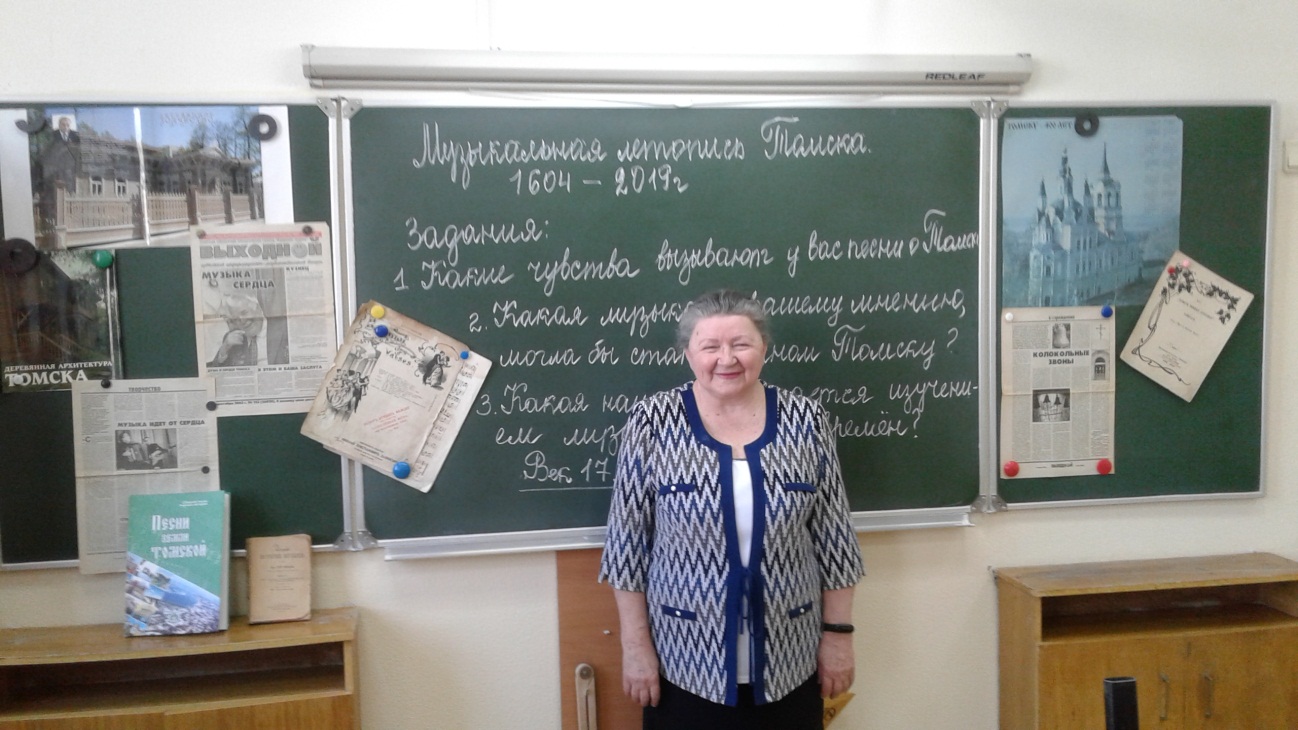